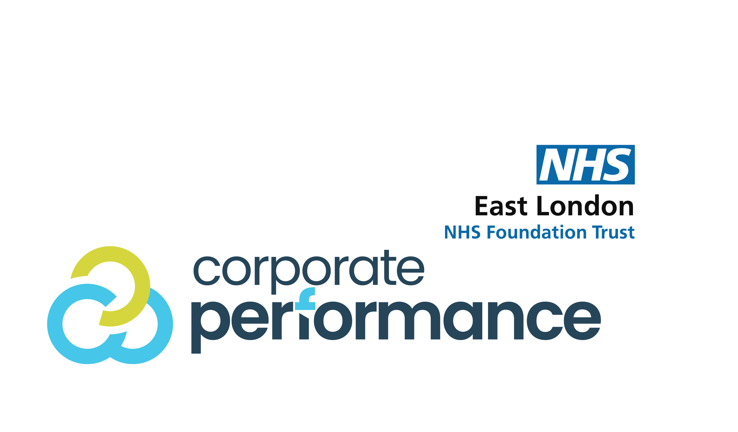 National Waiting Times Standard Children and Adolescents Mental Health Services (CAMHS)
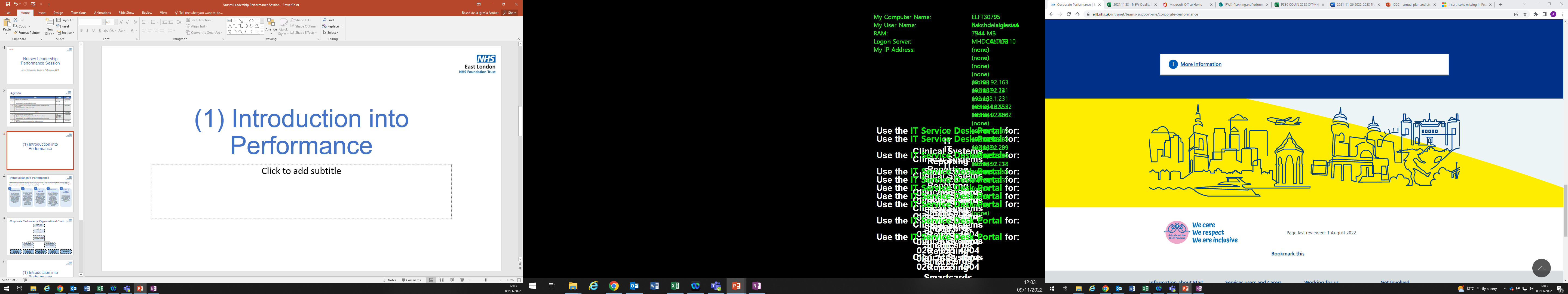 As a result of the increasing challenges in the mental health of children and young people, the NHS has committed to approaches that can practically deliver four weeks waiting time for access to NHS support. Children, young people and their families/carers presenting to community-based mental health services should now start to receive help within four weeks from request for service (referral). This may involve immediate advice, support or a brief intervention, help to access another more appropriate service, the start of a longer-term intervention or agreement about a patient care plan, or the start of a specialist assessment that may take longer.
Background
The Waiting Time Pathway
National Standard Change for CAMHS
New metric measurement
Tasks to be completed during an assessment
Clock Stopping List
How to Record Intended Activities in RiOWhen booking or outcoming an appointment, you will be able to log the intended activities used or to be used during the assessment using the “Intended Activities” tab. See arrows in the screenshot below.
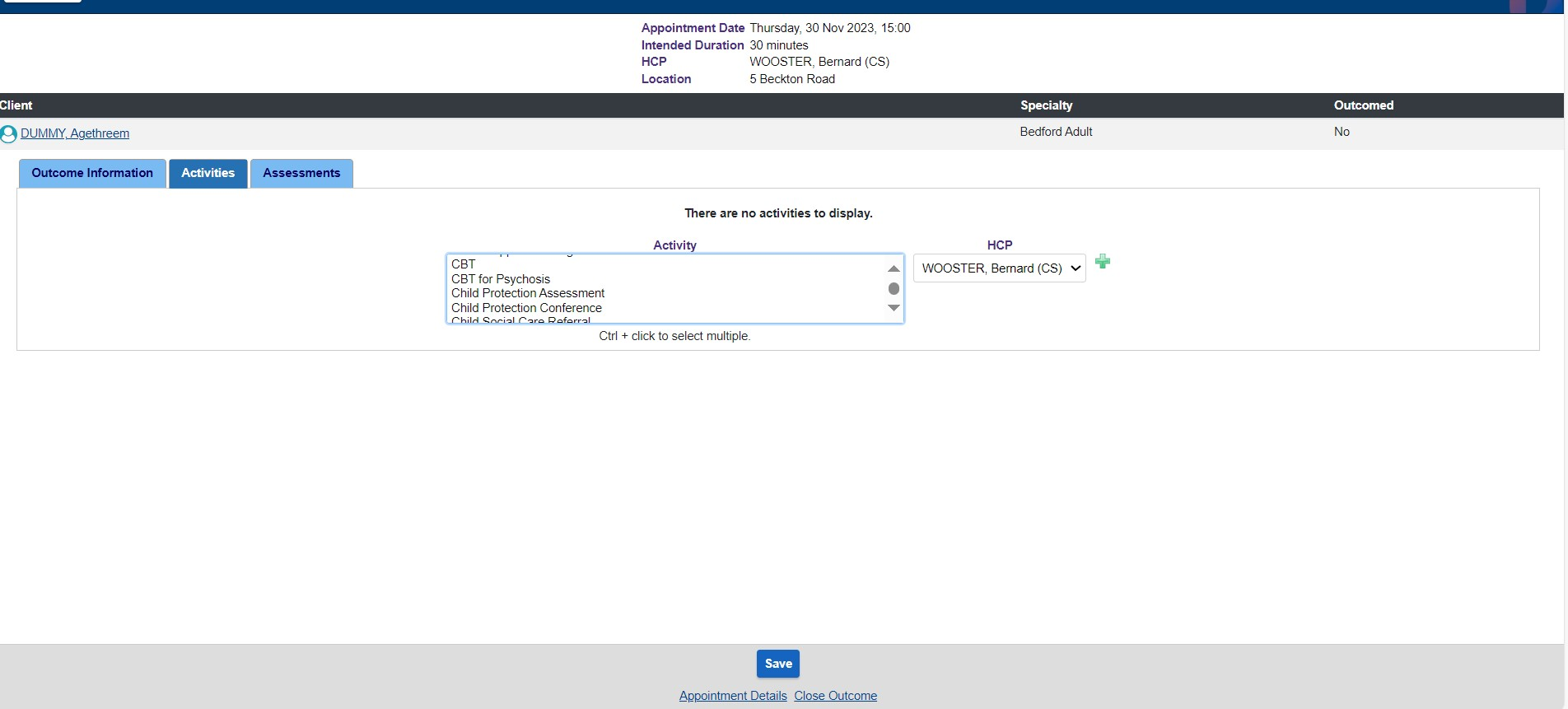 Click on all relevant activities undertaken
Useful Resources & Contacts
Staff are encouraged to actively engage these materials and reach out to their Operational Leads and Local Performance Teams for questions and clarifications.
Reporting in Power BI- Reports are being developed in the PowerBI community apps and these will be released on December 23rd, 2023